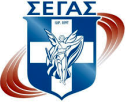 ΕΠ.Α.Σ.
«Αγωνιστικός Προγραμματισμός  στους  Αγώνες Στόχους το 2020 για τις κατηγορίες Α/Γ-Κ23.Όρια και προυποθέσεις επίτευξης αυτών. Πλαίσιο  Αγώνων. Σύστημα πρόκρισης  για   Ο.Α μέσω Ranking»
ΑΘΗΝΑ 9/3/20
ΓΙΑΝΝΗΣ ΚΟΥΤΣΙΩΡΑΣ
ΕΘΝΙΚΟΣ ΠΡΟΠΟΝΗΤΗΣ Α/Γ
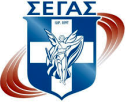 2020 ΟΛΥΜΠΙΑΚΗ ΧΡΟΝΙΑ!!! ΑΛΛΑ ΟΧΙ ΜΟΝΟ
1. ΚΥΡΙΟΙ ΚΑΙ ΕΝΔΙΑΜΕΣΟΙ ΣΤΟΧΟΙ


2. ΑΓΩΝΙΣΤΙΚΟΙ ΚΑΙ ΠΡΟΠΟΝΗΤΙΚΟΙ ΣΤΟΧΟΙ


3.ΣΩΣΤΗ ΚΑΙ ΕΠΙΛΕΚΤΙΚΗ ΣΤΟΧΕΥΣΗ
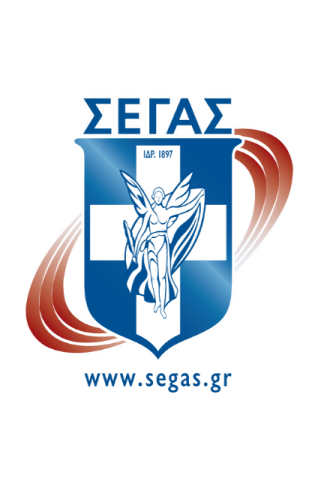 ΠΡΟΟΛΥΜΠΙΑΚΗ ΟΜΑΔΑ
31 ΑΘΛΗΤΕΣ ΣΤΗΝ ΠΡΟΟΛΥΜΠΙΑΚΗ ΟΜΑΔΑ
ΚΡΙΤΗΡΙΑ ΕΝΤΑΞΗΣ ΑΘΛΗΤΩΝ ΣΤΗΝ ΠΡΟΟΛΥΜΠΙΑΚΗ ΟΜΑΔΑ ΑΠΌ ΤΗΝ ΕΟΕ
ΜΙΚΤΟ ΣΥΣΤΗΜΑ ΣΥΜΜΕΤΟΧΗΣ ΣΤΟΥΣ Ο.Α. ΟΡΙΑ-RANKING
ΑΡΙΘΜΗΤΙΚΟΣ ΣΤΟΧΟΣ 17-20 ΑΘΛΗΤΕΣ
ΕΙΔΙΚΕΣ ΣΤΟΧΕΥΣΕΙΣ ΣΥΜΜΕΤΟΧΗΣ ΣΕ ΕΙΔΙΚΑ ΑΓΩΝΙΣΜΑΤΑ
ΔΙΚΑΙΩΜΑΤΑ ΚΑΙ ΥΠΟΧΡΕΩΣΕΙΣ ΠΟΥ ΑΠΟΡΡΕΟΥΝ ΑΠΌ ΤΗΝ ΕΝΤΑΞΗ ΤΩΝ ΑΘΛΗΤΩΝ ΣΤΗΝ ΠΡΟΟΛΥΜΠΙΑΚΗ ΟΜΑΔΑ.
?
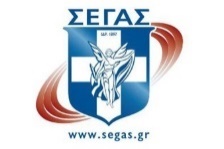 ΕΡΩΤΗΜΑΤΑ
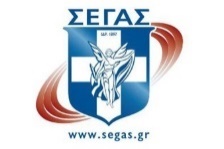 ΑΓΩΝΙΣΤΙΚΕΣ ΥΠΟΧΡΕΩΣΕΙΣ
Πανελλήνιο πρωτάθλημα Κ23
25-26/7
ΜεσογειακοίΚ23
6-7/6
πρωτάθλημα Α/Γ 
13-14/6
Ολυμπιακοί Αγώνες 
31/7-9//8
Ευρωπαϊκό πρωτάθλημα 26-30/8
Βαλκανικοί Α/Γ
24-25/6
27/5
31/5
18/7
8/7
16/5
7 ΜΙΚ
3 ΜΙΚ
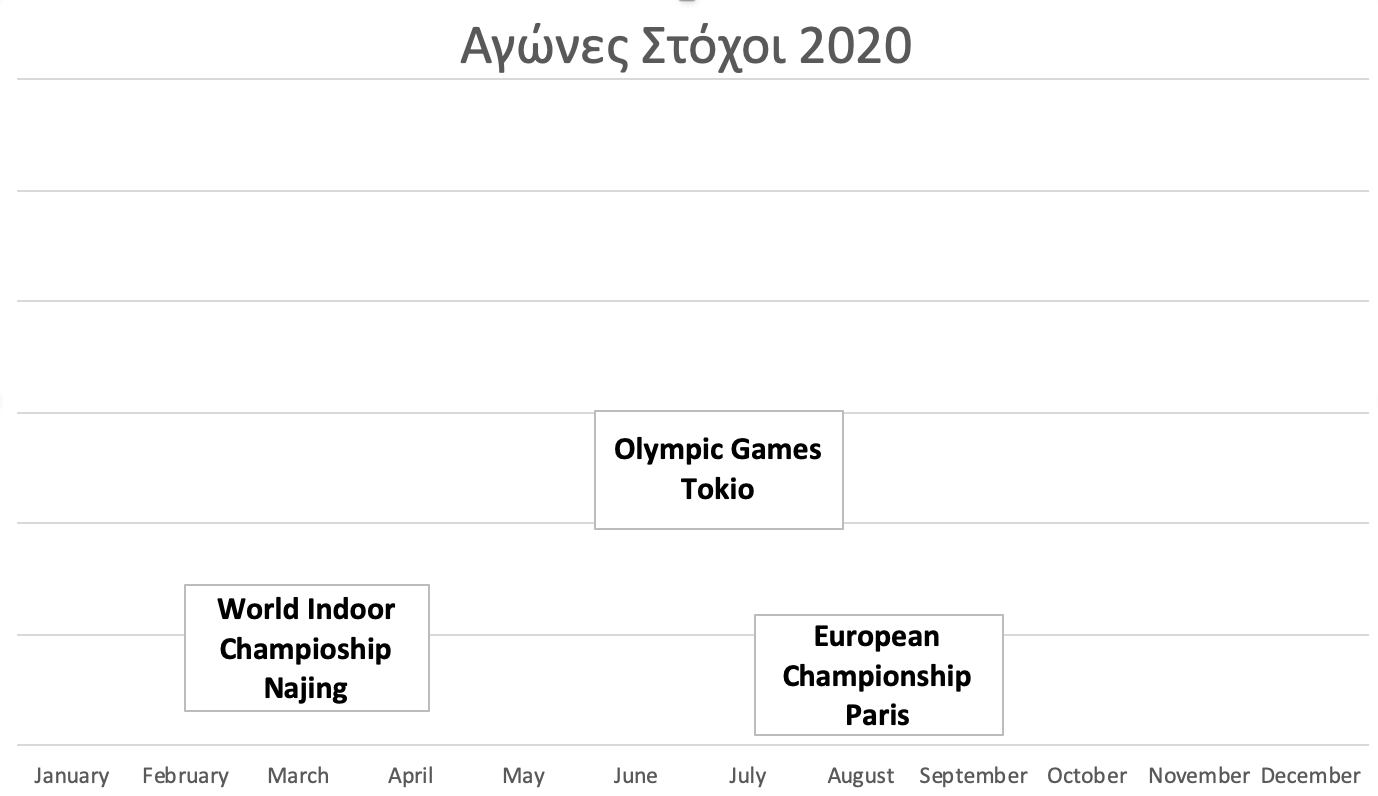 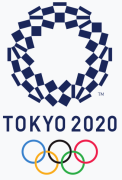 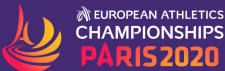 Προγραμματισμός-Ειδικές στοχεύσεις-Επιλογές Κορύφωσης
3 κορυφώσεις - Ιδιαίτερα δύσκολο ίσως μπορεί να επιτευχθεί για ορισμένους. Επιλογή Υψηλού ρίσκου.
2 κορυφώσεις - Παγκόσμιο κλειστού και Ολυμπιακοί Αγώνες
        - Παγκόσμιο κλειστού και Πανευρωπαϊκό Πρωτάθλημα
1 κορύφωση    - Ολυμπιακοί Αγώνες
                                - Πανευρωπαϊκό Πρωτάθλημα
Προγραμματισμός-Ειδικές στοχεύσεις-Επιλογές Κορύφωσης
3 κορυφώσεις - Ιδιαίτερα δύσκολο ίσως μπορεί να επιτευχθεί για ορισμένους. Επιλογή Υψηλού ρίσκου.
2 κορυφώσεις - Παγκόσμιο κλειστού και Ολυμπιακοί Αγώνες
        - Παγκόσμιο κλειστού και Πανευρωπαϊκό Πρωτάθλημα
1 κορύφωση    - Ολυμπιακοί Αγώνες
                                - Πανευρωπαϊκό Πρωτάθλημα
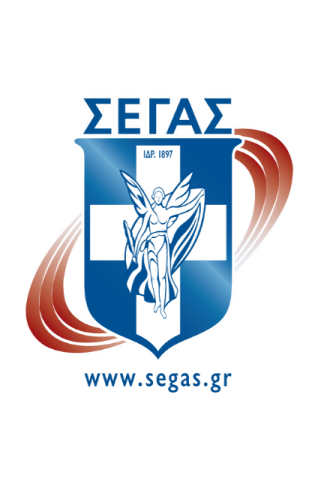 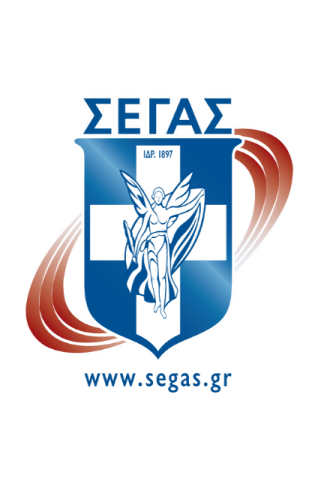 ΠΡΟΠΟΝΗΤΙΚΟ CAMP MISATO TOKYO 16/7/2020
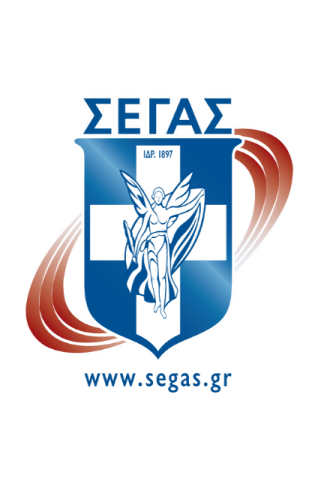 ΠΛΑΙΣΙΟ ΑΓΩΝΩΝ RANKING
Νέοι στόχοι Νέο Περιβάλλον.

Σύστημα RANKING.

Δημιουργία και λειτουργία ενός πλαισίου αγώνων στην Ελλάδα με ροή και διαβάθμιση για να στηρίξουμε περισσότερους Αθλητές μας. 

Προπονητικό και αγωνιστικό πρόγραμμα ειδικών αγωνισμάτων που έχουν περιθώρια για συμμετοχή στους Ολυμπιακούς.
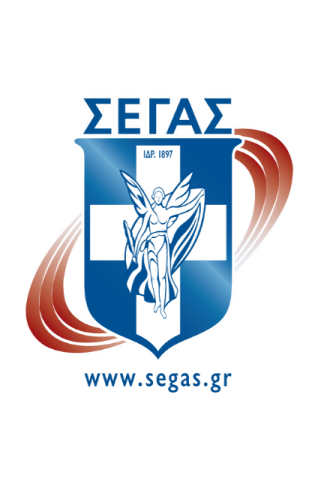 Ελληνικο ranking
Β- Πανελλήνιο Α/Γ-Σύνθετα-10.000 m (Αλεξάνδρειοι δρόμοι)-Πανελλήνιο race walk- Πανελλήνιο Μαραθωνίου – Βαλκανικό πρωτάθλημα ανδρών ανοικτού  στίβου-Βαλκανικό race walk-Βαλκανικό κλειστού-women gala-street pole vault.

C – Ευρωπαϊκό κύπελλο 10,000m-Ευρωπαϊκό κύπελλο ρίψεων-Βενιζέλεια-Χανιά. 

 D Ευρωπαϊκό  U20 -Πανελλήνιο κλειστού-Βαλκανικό κλειστού.

E – Βαλκανικό πρωτάθλημα U20-Παπαφλέσεια, Καλλιθέα-Σιθώνεια- Δρόμεια.

F  Όλα τα ΕλληνικάG.P- Πορτάραθλον -Φεστιβάλ Ρίψεων-Χειμερινό Ρίψεων Θεσν/κη-Πανελλήνια Κ18-Κ20-Κ23-Κώστας Σπανίδης-Aλεξάνδρειοι δρόμοι-Βεργώτεια-Βαδίζω στην Πάτρα-Πανελλήνιο σχολικό.
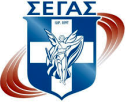 ΒΑΔΗΝ
F
Β
Β
GW
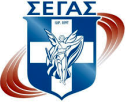 ΡΙΨΕΙΣ
C
F
F
F
B
E
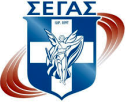 ΑΝΤΟΧΗ
Β
Β
C
Β
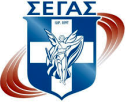 ΑΛΜΑΤΑ
Ε
C
Β
Ε
Β
Β
Β
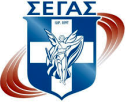 ΣΚΥΤΑΛΟΔΡΟΜΙΕΣ
Ε
Β
Β
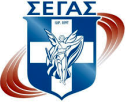 ΣΠΡΙΝΤ-ΕΜΠΟΔΙΑ
Ε
C
Β
Β
F
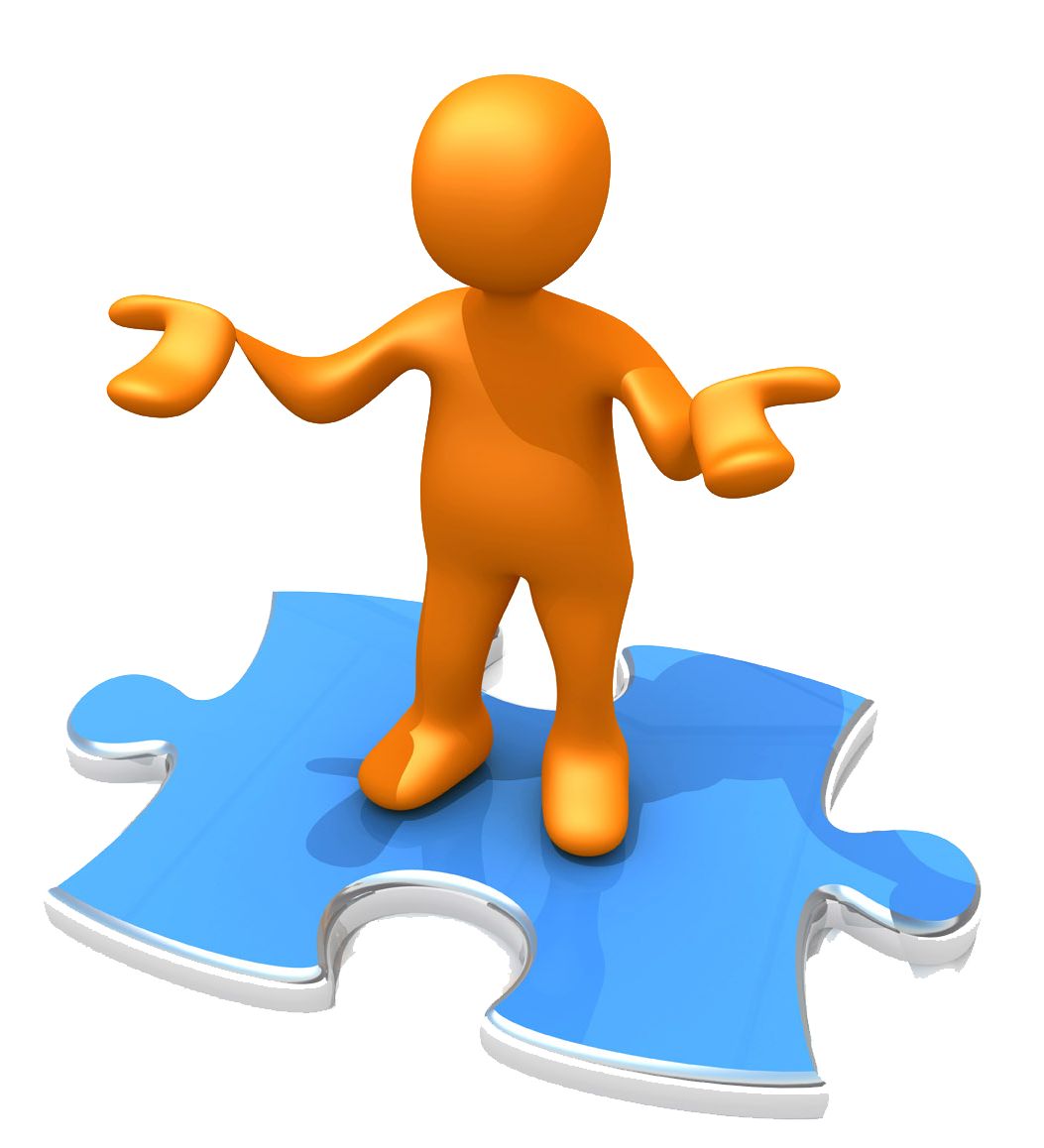 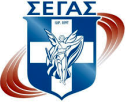 ΣΑΣ ΕΥΧΑΡΙΣΤΩ ΠΟΛΥ